HRA 2021-22 Draft Outturn
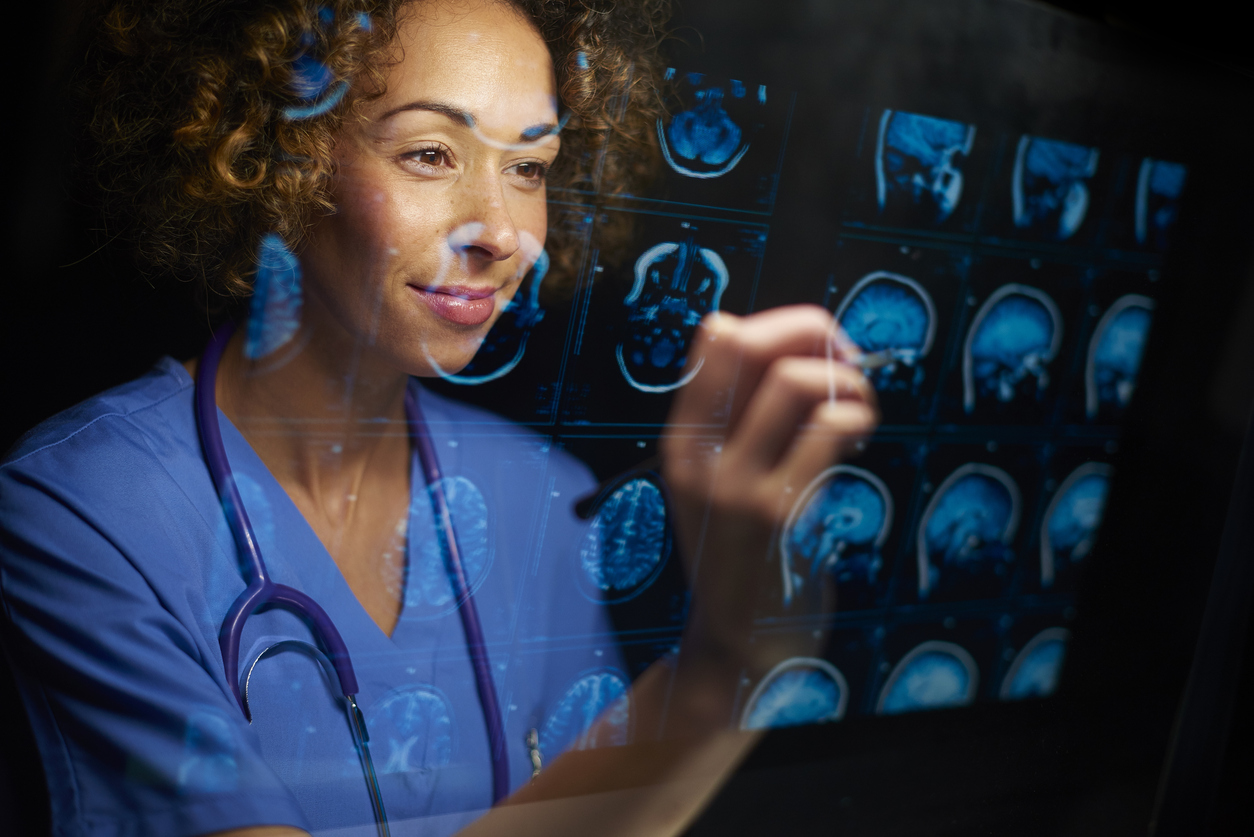 Katie Marriner
HRA Board 
May 2022
2021-22 Outturn Position
Revenue underspend;
Economies achieved by adopting a more virtual business model including moving to a virtual ethics service and greater reliance on technology to do our business 
A challenging external environment impacting on our ability to attract talent and grow our staff group at the desired pace to appropriately resource our services and aims.   
727k of the revenue underspend relates to RSP, which has been reprofiled. 
  Capital underspend;
A strategic review of our research systems transformation following the successful delivery of combined review so that we can learn from the first phase and incorporate this learning in the next phase of the delivery (reprofiled)
[Speaker Notes: an overview of the draft outturn position when compared to the financial plan for the year.]
Key movements from forecast to outturn position
RSP
Staffing 
Travel & face to face activity
Balance sheet tidy up
Financial Statements 21-22
Net Expenditure
	- £19.3m for 21-22
	- £3.1m / 19% greater than 20-21
Pay
£2.3m higher than 20-21
Average headcount 23% increase (48 Staff)
Non Pay
£350k lower than 20-21
Property cost decrease (7%)
Virtual service delivery
[Speaker Notes: Now an update on some key movements in the draft financial statements.]
Financial Statements 21-22 (cont.)
Depreciation & Amortisation 
	- Increase of £411k or 34% on 20-21
	- IRAS Development 

Closing Cash Balance 
£1.1m / 22% decrease compared to 2020-21

Better Payments Practice
96% Of non NHS invoices paid within target (up from 91% in 20-21)
95% of NHS invoices paid within target (in line with the 96% in 20-21)
IFRS 16 – Lease Costs
Operating Lease costs (Note 11) in 21-22 Accounts 
Increase of £1m against 20-21 costs shown.
Due to inclusion of Nottingham and Bristol leases
Will decrease considerably in the 22-23 accounts, as a number of these leases will move to the balance sheet. 
Adopting IFRS 16:
New standard regarding the accounting treatment of leases
Applied from April 2022  
Adjusts reporting of leases to be treated similarly to other non financial assets (such as property, plant & equipment) where the value is capitalised, and then depreciated. 
Note 1.12 includes an important IFRS disclosure showing the expected impact on the 22-23 accounts.
Question / Discussion
[Speaker Notes: Working towards laying ahead of parliamentary summer recess.]